GGY313
DOĞAL VE KÜLTÜREL KORUNAN ALANLAR VE YÖNETİMLERİ
Doç. Dr. Yeşim TANRIVERMİŞ 
Ankara Üniversitesi UBF Gayrimenkul Geliştirme ve Yönetimi Bölümü
Koruma Alanlarında Taşınmaz Yönetimi
Yerleşim, çevre ve yapılaşmaya ilişkin imar, çevre, yapı ve yapım mevzuatını hazırlamak, uygulamaları izlemek ve denetlemek, görev alanı ile ilgili hizmetlerin norm ve standartlarını hazırlamak, geliştirmek, uygulanmasını sağlamak ve ilgililerin kayıtlarını tutmak,

Çevrenin korunması, iyileştirilmesi ile çevre kirliliğinin önlenmesine yönelik ilkeler ve politikaları belirlemek, standart ve ölçütler geliştirmek, programlar hazırlamak ve bu çerçevede eğitim, araştırma, projelendirme, eylem planları ve kirlilik haritalarını oluşturmak, bunların uygulama esaslarını tespit etmek ve izlemek, iklim değişikliği ile ilgili iş ve işlemleri yürütmek,

Faaliyetleri sonucu ortamlara katı, sıvı ve gaz atık deşarj ederek kirlilik oluşturan veya oluşturması muhtemel bütün tesis ve faaliyetlerin, çevresel etkilerini değerlendirmek, alıcı ortamlar ile ilgili ölçüm ve izleme çalışmalarını yapmak, söz konusu tesis ve faaliyetleri izlemek, izin vermek, denetlemek ve gürültünün kontrolünü sağlamak,
Koruma Alanlarında Taşınmaz Yönetimi
Her tür ve ölçekteki fiziki planlara ve bu planların uygulanmasına yönelik temel ilke, strateji ve standartları belirlemek ve bunların uygulanmasını sağlamak, Bakanlar Kurulunca yetkilendirilen alanlar ile merkezi idarenin yetkisi içindeki kamu yatırımları, mülkiyeti kamuya ait arsa ve araziler üzerinde yapılacak her türlü yapı, milli güvenliğe dair tesisler, askeri yasak bölgeler, genel sığınak alanları, özel güvenlik bölgeleri, enerji ve telekomünikasyon tesislerine ilişkin etütleri, harita, her tür ve ölçekte çevre düzeni, nazım ve uygulama imar planları ile parselasyon planları ve plan değişikliklerini resen yapmak, yaptırmak, onaylamak ve başvuru tarihinden itibaren iki ay içinde yetkili idarelerce ruhsatlandırma yapılmaması halinde resen ruhsat ve yapı kullanma izni vermek,
Koruma Alanlarında Taşınmaz Yönetimi
Mekânsal strateji planlarını ilgili kurum ve kuruluşlarla işbirliği yaparak hazırlamak ve yerel yönetimlerin plan kararlarının bu stratejilere uygunluğunu denetlemek,

Milli Savunma Bakanlığı’nın inşaat milli ve NATO altyapı hizmetleri ile Ulaştırma Bakanlığı’na bağlı genel müdürlüklere kanunlarla yapım yetkisi verilmiş olan özel ihtisas işleri hariç talepleri halinde kamu kurum ve kuruluşlarına ait bina ve tesislerin ihtiyaç programlarını hazırlamak, her türlü etüt, proje ve maliyet hesaplarını yapmak veya yaptırmak, onaylamak veya onaylanmasını sağlamak, inşa, güçlendirme, tadil ve esaslı onarımlarını yapmak, yaptırmak ve denetlemek veya denetlenmesini sağlamak,

Yapı denetimi sistemini oluşturmak ve yapılarda enerji verimliliğini artıran düzenlemeleri yapmak, yönetmek, izlemek, yapı malzemelerinin denetimine ve uygunluk değerlendirmesine ilişkin iş ve işlemleri yapmak,
Koruma Alanlarında Taşınmaz Yönetimi
Konut sektörüne ilişkin strateji geliştirme ve programlama iş ve işlemlerini yürütmek, yapı kooperatifçiliğinin gelişmesini sağlayacak önlemleri almak ve 5543 sayılı İskân Kanunu uyarınca Bakanlığa verilen görevleri yapmak,

Gecekondu, kıyı alanları ve tesisleri ile niteliğinin bozulması nedeniyle orman ve mera dışına çıkarılan alanlar dâhil kentsel ve kırsal alan ve yerleşmelerde yapılacak iyileştirme, yenileme ve dönüşüm uygulamalarında idarelerce uyulacak usul ve esasları belirlemek, Bakanlar Kurulunca belirlenen bu nitelikteki uygulamalar ile finans merkezleri ve benzeri özel proje alanları ve özel yapım gerektiren yapılaşmalar ile 2985 sayılı Toplu Konut Kanunu ve 775 sayılı Gecekondu Kanunu uyarınca Toplu Konut İdaresi Başkanlığı’nca yapılan uygulamalara ilişkin her tür ve ölçekte etüt, harita, plan, parselasyon planı ve yapı projelerini yapmak, yaptırmak, onaylamak, kamulaştırma, ruhsat ve yapım işlerini gerçekleştirmek, yapı kullanma izinlerini vermek ve bu alanlarda kat mülkiyetinin kurulmasını sağlamak,
Koruma Alanlarında Taşınmaz Yönetimi
Devletin hüküm ve tasarrufu altında bulunan veya mülkiyeti Hazineye, kamu kurum veya kuruluşlarına ya da kişilere ait olan taşınmazlar üzerinde yapılacak yatırımlara ilişkin olarak ilgilileri tarafından hazırlanan veya hazırlattırılan ancak yetkili idarelerce üç ay içinde onaylanmayan etüt, harita, her tür ve ölçekte çevre düzeni, nazım ve uygulama imar planlarını, parselasyon planlarını ve değişikliklerini ilgili idarelerin başvurusu üzerine yapmak, yaptırmak, onaylamak ve başvuru tarihinden itibaren üç ay içinde yetkili idarelerce ruhsatlandırma yapılmaması halinde resen ruhsat ve yapı kullanma izni vermek,

Depreme karşı dayanıksız yapılar ile imar mevzuatına, plan, proje ve eklerine aykırı yapıların ve bunların bulunduğu alanların dönüşüm projelerini ve uygulamalarını yapmak veya yaptırmak,

657 sayılı Harita Genel Komutanlığı Kanunu hükümleri saklı kalmak kaydıyla ulusal coğrafi bilgi sisteminin kurulması, kullanılması ve geliştirilmesine dair iş ve işlemleri yapmak, yaptırmak, yerel yönetimlerin planlama, harita, altyapı ve üstyapıya ilişkin faaliyetleri ile ilgili kent bilgi sistemlerinin kurulması, kullanılması ve ulusal coğrafi bilgi sistemi ile entegre olmasını desteklemek,
Koruma Alanlarında Taşınmaz Yönetimi
ÇŞB’nın görev alanına giren konularda yerel yönetimlerin idari ve teknik kapasitesinin geliştirilmesi için çalışmalar yapmak ve bunlara teknik destek sağlamak,

Bayındırlık ve iskân işleri ile ilgili şartname, tip sözleşme, yıllık rayiç, birim fiyat, birim fiyatlara ait analiz ve tarifleri hazırlamak ve yayımlamak,

Küresel iklim değişikliği ve bununla ilgili gerekli tedbirlerin alınması için plan ve politikaları belirlemek,

ÇŞB’nın görev alanına giren konularda uluslararası çalışmaların izlenmesi ve bunlara katkıda bulunulması maksadıyla ulusal düzeyde yapılan hazırlıkları ilgili kuruluşlarla işbirliği halinde yürütmek ve mevzuatla ÇŞB’na verilen diğer görev ve hizmetleri yapmak.
Koruma Alanlarında Taşınmaz YönetimiKoruma Alanlarının Yönetim Araçları ve Etkinliğin Artırılması
Koruma alanlarının yönetiminde teknik, teknolojik, kurumsal, hukuksal ve ekonomik araçlar kullanılabilir. 

Çevre yönetiminin yasaklama, standartları belirleme, faaliyeti geçici veya sürekli durdurma, para cezası, izleme-denetleme, vergiler, harçlar, depozito geri ödeme sistemi, pazarlanabilir kirlilik izinleri, sübvansiyonlar, sorumluluk sigortası ve tazminat ödeme gibi araçları bulunmaktadır. 

Benimsenen araçların koruma kalitesi ve alanın iyileştirilmesi yanında belirli amaçları da gerçekleştirmesi gerekmektedir.
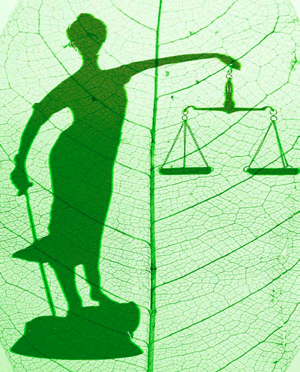 KAYNAKLAR
Çevre ve Orman Bakanlığı Korunan Alan Planlaması ve Yönetimi, Biyolojik çeşitlilik ve Doğal Kaynak Yönetimi Projesi Deneyimi, Ankara, 2007.
Ekolojik Sorunlar ve Çözümleri, N. Çepel, TÜBİTAK Popüler Bilim Kitapları, Ankara,2003.
Kuş Araştırmaları Derneği, Doğa Korumacının El Kitabı. Editör: Tansu Gürpınar, 2007.
Kültür ve Turizm Bakanlığı-Teftiş Kurulu Başkanlığı, Bakanlık Mevzuatı, Kültür Varlıkları ve Müzeler Genel Müdürlüğü İle İlgili Mevzuat, İlke Kararları, 2012.
Orman’da Doğa Koruma A.H. Çolak, Milli Parklar ve Av-Yaban Hayatı Genel Müdürlüğü Yayını, Ankara, 2001.